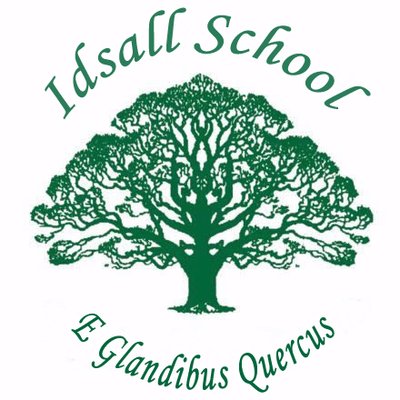 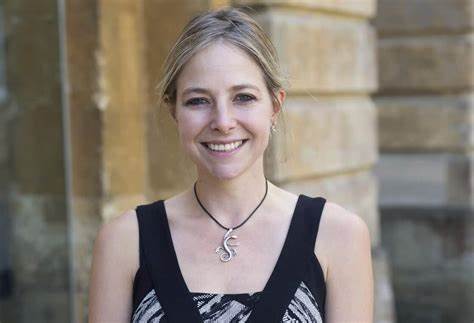 Idsall School 
Year 9 Learning Journey
This way to Year 10:
Continuing your journey to scientific enlightenment.
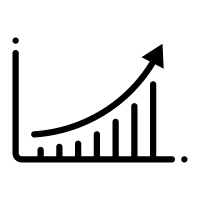 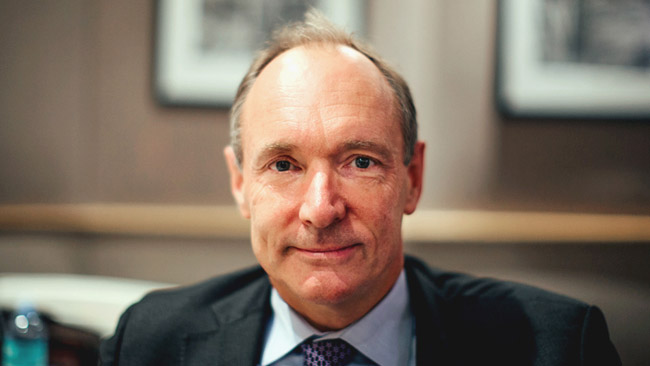 This Photo by Unknown Author is licensed under CC BY
End of year 9 exam in the summer term:
Build your revision skills, practice and commit key information to your long-term memory. You will be tested on all the content learned over the course of years 7, 8 and 9 ready to recall and build on this knowledge throughout Year 9.
Pillar 3
Assessment
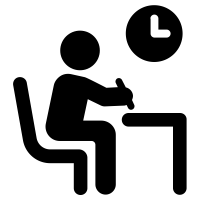 Summer Term
B1 Cell Structure & Transport:

B2 Cell Division
P1 Conservation & Dissipation of Energy

P2 Energy Transfer by Heating
C1 Atomic Structure:

C2 Periodic Table:
Pillar 2
Assessment
Spring Term
Reproductive Biology:
Understand sexual reproduction in plants and animals, explore contraception and menstrual cycles. Examine seed dispersal factors and data collection. Explore about allele influence on offspring traits and asexual reproduction.
Useful Chemical Reactions: 
Understand chemical reactions with a focus on metals and the reactivity series. Explain metal properties, displacement reactions, catalysts, and mathematical topics like relative mass and yields.
Waves, Sound & Light: 
Understanding waves, including sound, water, visible light, and the broader electromagnetic spectrum. Explore wave applications like ultrasound, telescopes, and x-rays,
Pillar 1
Assessment
Autumn Term
Electricity & Magnetism:
Exploring static electricity, series and parallel circuits, and material magnetism. Understand about inducing a magnetic field with current and generating a potential difference and current through a moving magnet
Chemical Changes: 
Understand chemical reactions by distinguishing between chemical and physical changes, understanding reactants and products, writing and balancing equations, and learning about reaction types, conservation of mass, combustion, and exothermic and endothermic reactions
Cell Systems: 
A study of hierarchical levels of organisation within organisms, the role of enzymes in digestion and their commercial use in detergents, the main features of exchange surfaces like alveoli, villi, and leaf structure, and the transport systems in animals and plants, including the circulatory system and transpiration stream.
Students will enter year 9 having studied a comprehensive year 8 science curriculum comprising of Health and lifestyle, Inheritance, Ecosystems, the Periodic Table, Separating Techniques, Metals and Acids, Electricity and Magnetism, Energy and Waves.
Start here
[Speaker Notes: Professor Alice Roberts is an anthropologist and science presenter 
Timothy Berners-Lee inventor of the world wide web]